Thermometers
Reading, Repair, and Safety
Two Part Learning Experience
First:  
Reading and Recording Thermometer temperatures
Second:  
Calibration
Contents, handling, and clean-up
Safety First!
Repair
Reading Thermometers
Significant Figures, Units of Measure, and Numbers
High School Math
Long, long ago…
In a math class far, far away…
There were 
Significant Figures
Units of Measure
Measurement Figures
Let’s take a walk down memory lane
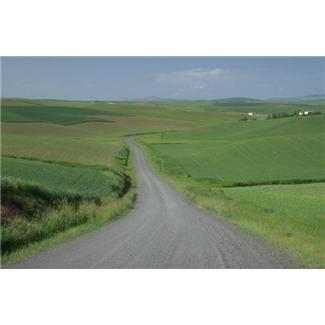 Measurements
All measurements have some degree of error

Data should be recorded in a systematic way
In order to convey  unambiguously  the degree of uncertainty
Significant Figures
Significant Figures are the CERTAIN and the UNCERTAIN digits recorded in a measurement.
Certain:  directly from the markings on the measurement device
Uncertain digit, the last figure of the measurement:   estimated between the last two markings
Only 1 uncertain digit should be recorded for each measurement.
Gradations
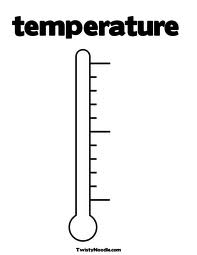 38
What is the value of each gradation between 37 and 38?
                           0.2 degrees -  the arrow is pointing at 37.8oC


Every thermometer should be examined for gradations.
Differences exist on every thermometer as we will see in the following slides.

But what is the temperature reading for this thermometer?
    Next Slide…
37
Temperature Example
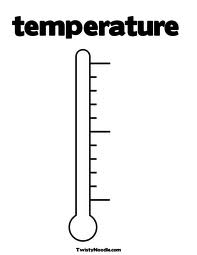 37.1
38
37 :       certain digits   from the markings
.1  :       uncertain digit    estimated between the Markings


37.16 would be incorrect because it has 2 uncertain digits

37.0 or 37.2 would be incorrect because they would be a round down or round up to the nearest marking with no uncertain digit.
37
Your Turn!  Heatblock
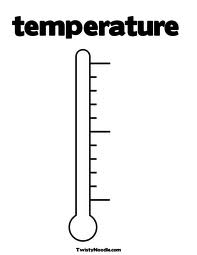 38
What temperature do you read and record?
37
Answer
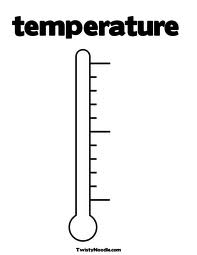 38
What temperature do you read and record?
37.9
37
Take a Look at any Temperature Record
What do you see on the recorded temps ?

Lots of variation?

2 figures with no decimal point?

Some possible round ups or round downs?
To be Consistent is our Goal
CTs doing Bench QC each shift
Every Heatblock temperature recording has 3 digits:
Use 2 certain digits
Use 1 uncertain digit
To be Consistent is our Goal
All Staff recording Storage Unit temperatures
Follow the significant figure rule when recording 
Use 1 or 2 certain digits 
Use 1 uncertain digit
Thermometers differ in markings
	Blood Storage Refrigerators on next slide
6
4
2
Your Turn!  Blood Storage Refrigerator
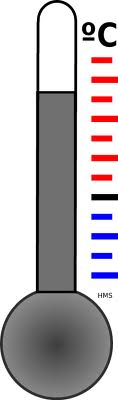 What temperature do you read and record?
6
4
2
Answer
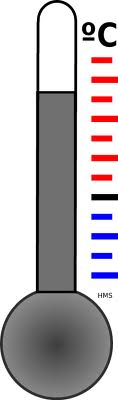 What temperature do you read and record?
5.7   Or    5.6

Last digit is the uncertain figure
Chart Recorder Readings
Tiny Gradation Lines and Wide Pen Lines
May not be able to visualize an insignificant figure
Equipment Module
Reading – Ask Questions of the Lead/trainer
Chart recorder changing
Make sure the chart is correctly set 1 hour later
Discuss/demonstrate recording pen calibrations
30
20
10
0
Platelet Chamber
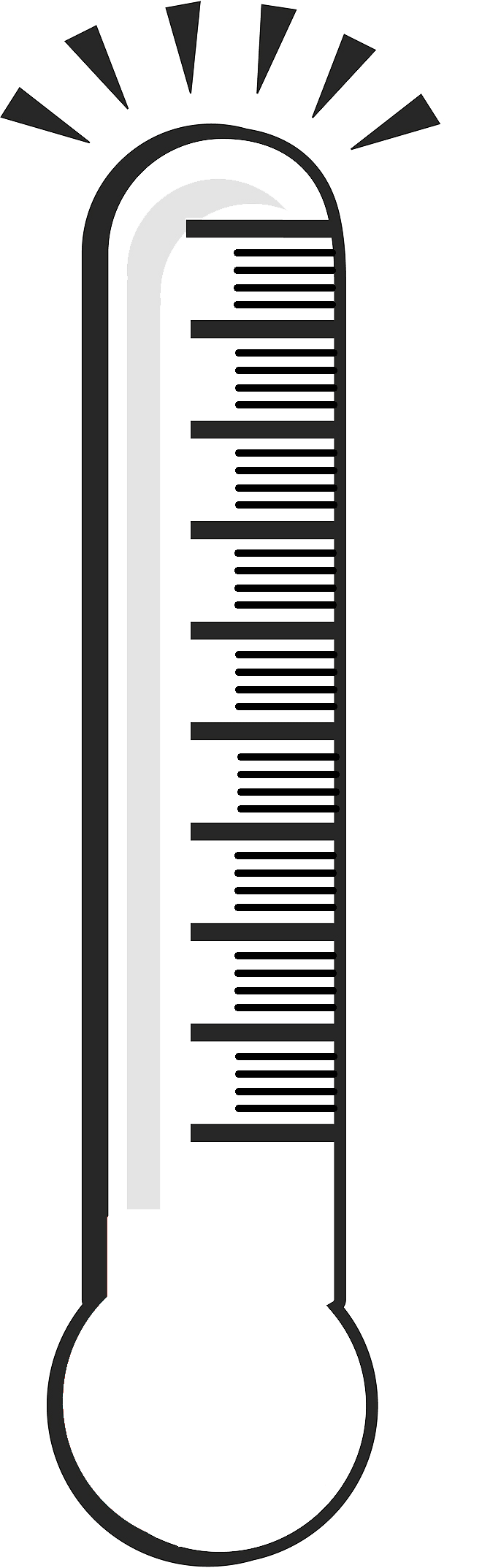 Chart, Digital, Spirit Fill Thermometer
30
20
10
0
Platelet Chamber
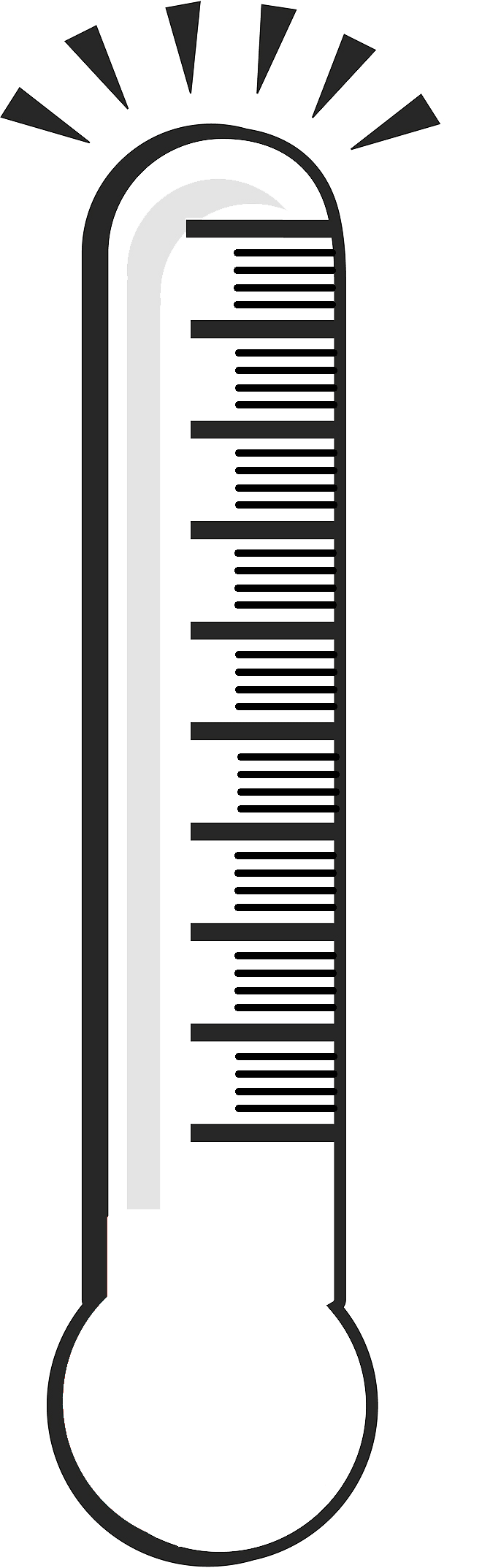 Chart, Digital, Spirit Fill Thermometer
23.0

Last digit is the uncertain figure
Freezers
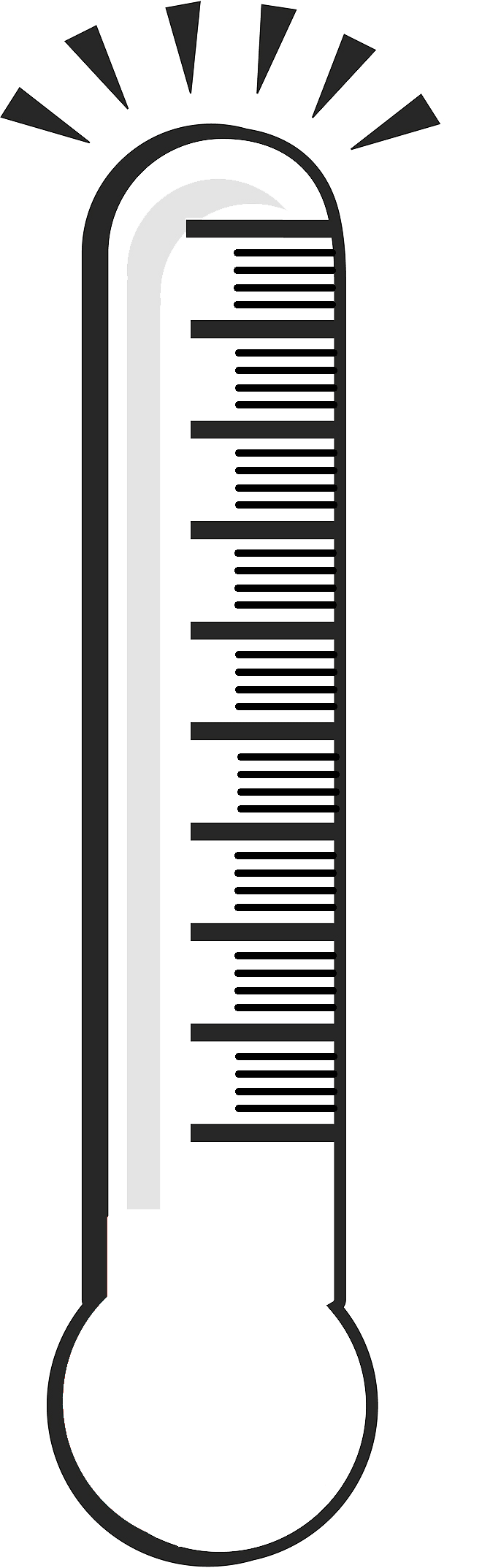 Odd because they are 
upside-down
1 degree markings
Lower is better
Temperature is ??
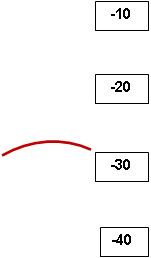 Freezers
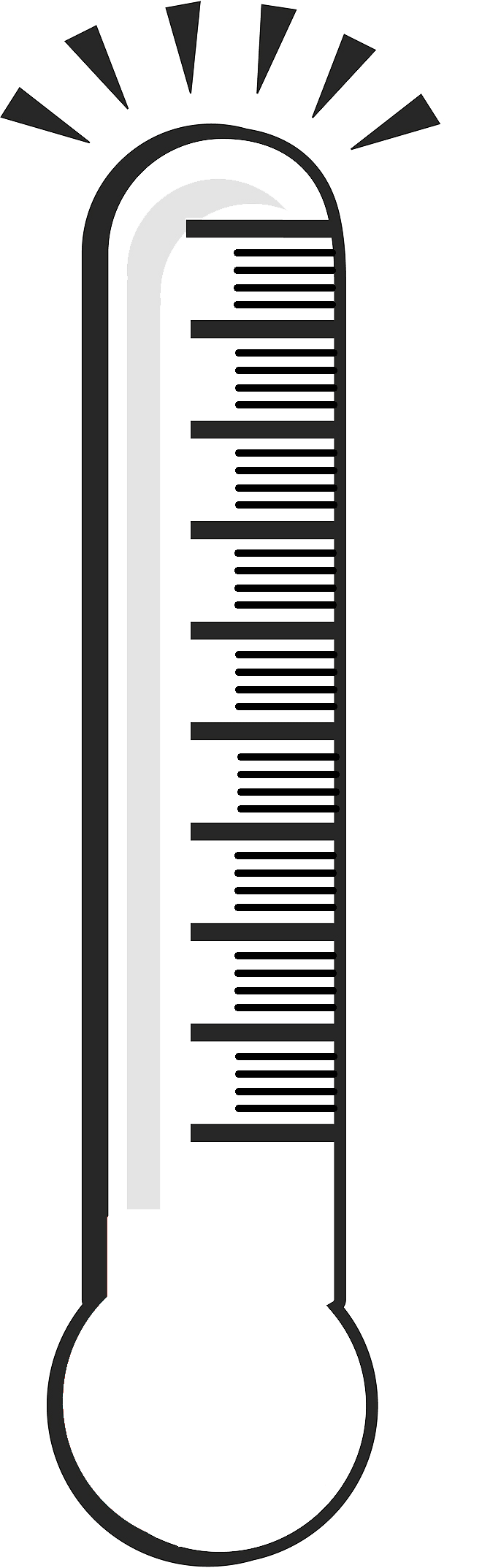 Temperature is ??
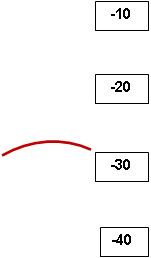 -27.5

Last digit is the uncertain figure
Part 2:  Thermometer
Calibration
Contents
Handling
Clean-up
Repair
NIST, Fluke and their Cousins
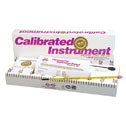 NIST
National Institute of Standards and Technology
Fluke
Brand Name
Manufacture, distribute and service electronic test tools and biochemical equipment
Recalibrated annually by an external service
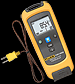 Their Cousins
All other thermometers
Re-calibrated annually against a NIST standard
Why don’t we have NIST or Flukes everywhere?
NIST and Flukes are Expense to buy and calibrate
Fluke probes are delicate
Thermometers are assigned to equipment and provide a constant temperature reference source
NIST and Flukes are used to:
Calibrate “cousins”
Resolve discrepancies between temperatures in a storage unit.
Perform Monthly Plasma Thawer QC
Take temperature of questionable component shipments from PSBC
What is in Thermometers?
No Mercury!!
Lab Med and UW Hospitals have a mercury free policy

Spirit-Filled Thermometers
Ever wonder what the red stuff is?
MSDS available
Red Spirit Fill Thermometer Liquid
100%  Toluene 
Poison!! Harmful or Fatal if Swallowed
Flammable!!  Rating:  3
Inhalation may cause irritation
May be absorbed through the skin
Severe eye irritation

And then there is the broken glass hazard
Red Spirit Fill Thermometer Released
Ventilate area
Isolate area 
Wear protective clothing
Broken Glass and Liquid Exposure
Absorb liquid with an inert material
Spill Kit!
Dispose in chemical waste container
Available in Gen Lab
Red Spirit Column Repair
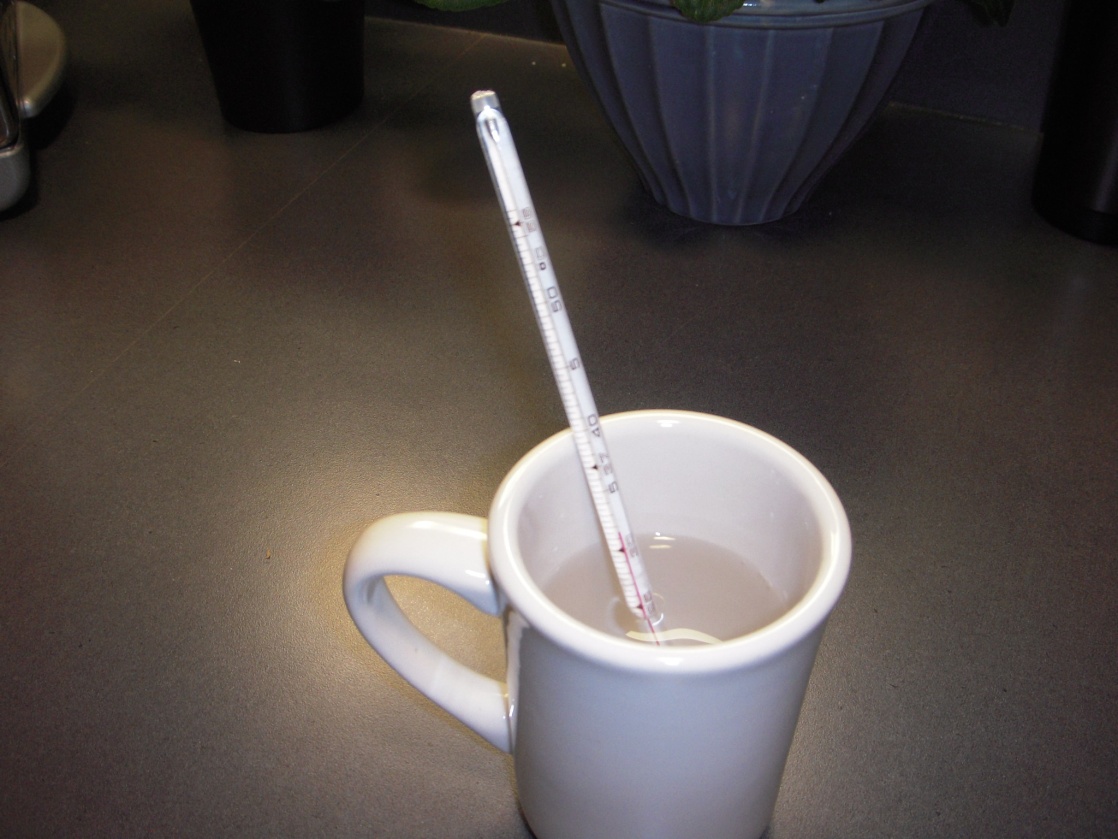 Red Spirit column “splits”
Raise temperature to force liquid up to the top
Allow fluid to drop
Should correct the problem
Replace thermometers that do not “reconnect”
Microwavable Container
 for hot water
Cole-Parmer’s website says to lightly tap the thermometer against your palm to break loose
the fluid, causing it to flow back down.  Hasn’t worked for me but maybe for you!
Summary
Temperature recording should be a consistent combination of significant and 1 insignificant figure
Thermometer calibration due dates must be honored
Thermometers must be handled with care due to content and glass hazards
Sign off in MTS
PowerPoint Viewed
Test to complete
MSDS questions
Reading Thermometers on the next few slides
40
38
36
Record your Reading in MTS
Question 1
The thermometer reading is:
37.3
37.5
37.0
36.2
-18
-20
-22
Record your Reading in MTS
Question 2
The thermometer reading is:
-21
-20.7
-20.1
-21.3
Record your Reading in MTS
Question 3
The thermometer reading is:
 22.0
 23.0
 21.5
 26.0
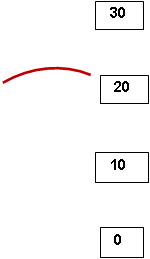